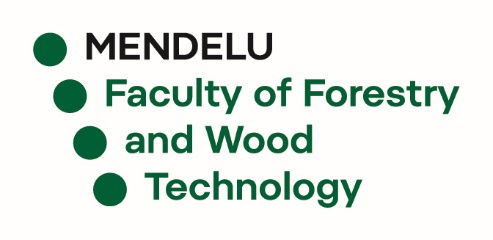 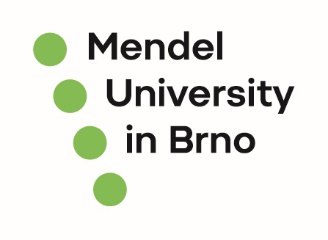 Environmental Issue in ZaamarTuv province, Mongolia
LANDSCAPE ECOLOGY W-2019/2020
Bayartulga Altankhuyag
CONTENT
2
1
3
4
5
3
Introduction
2
4
General introduction of 
the topic and rationale
Environmental issue
Ecological condition
Landscape
Solutions
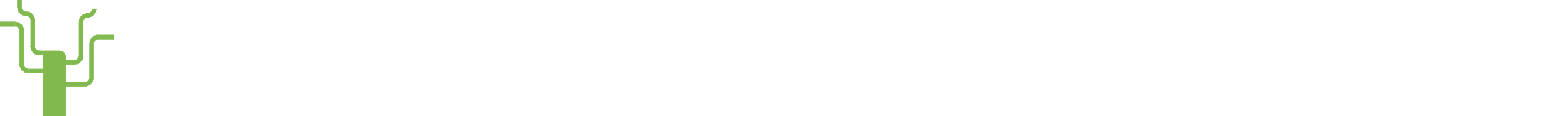 Ecological introduction, climate of the area
Characteristics of landscape of the area
What actions could be solutions to this environmental issue
What is the most important environmental issue in the area
1
5
INTRODUCTION
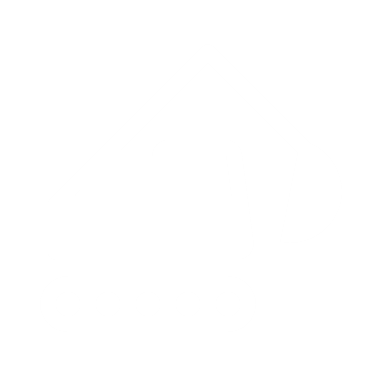 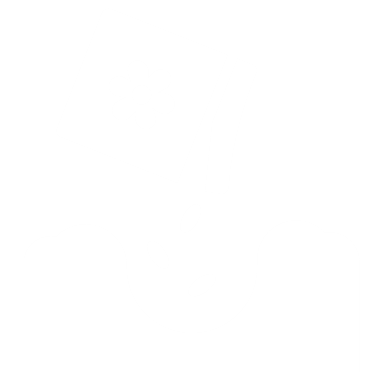 Rationale
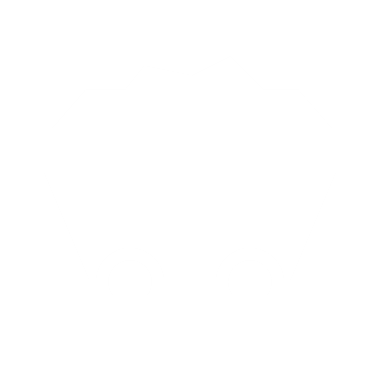 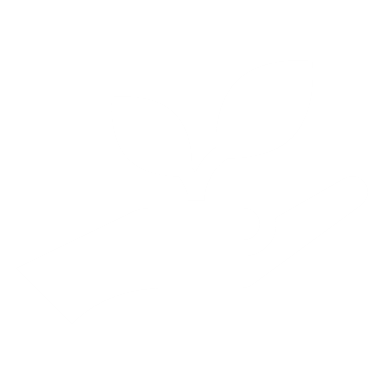 Although the mining industry accounts for a large part of industrial part in Mongolia, it impacts on the environment more than its benefit. Due to the large gold resources in Zaamar soum of Tuv province, there is a lot of illegal mining.
In other words, no one is responsible for the environmental loss. This presentation will demonstrate some experiences I possessed while working there as an environmental specialist and try to explain some solutions for the area.
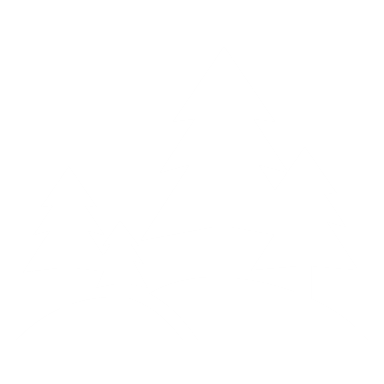 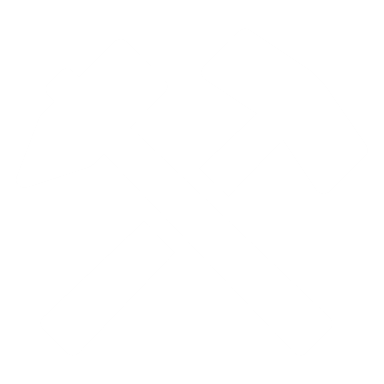 ZAAMAR SOUM
Map, Geographical location, Climate
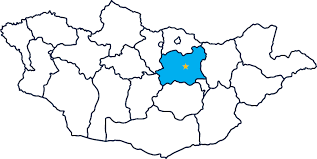 Zaamar soum is a continuation of the Khentii mountain range.
The wide mountain valleys in the northern part of the country have brown soils which suitable for agriculture, and the southern part is a steppe with hills.
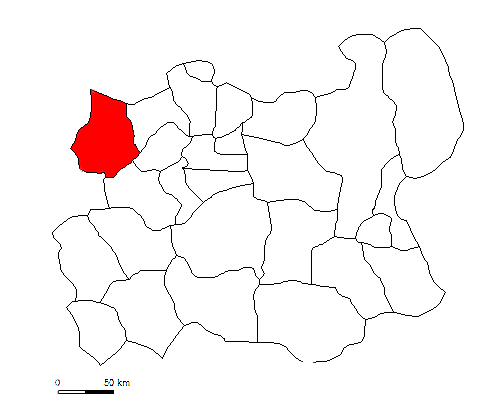 The climate is sharply continental. 
Dry summer with an average temperature of 22°C in July
Severe winter with an average temperature of (−28 °C) in Jan
An average of 200-300 mm of precipitation falls annually.
Total area: 2900 km sq.
Altitude: 1500-1780m
LANDSCAPE CHARACTERISTICS
Map of Zaamar soum
Landscape
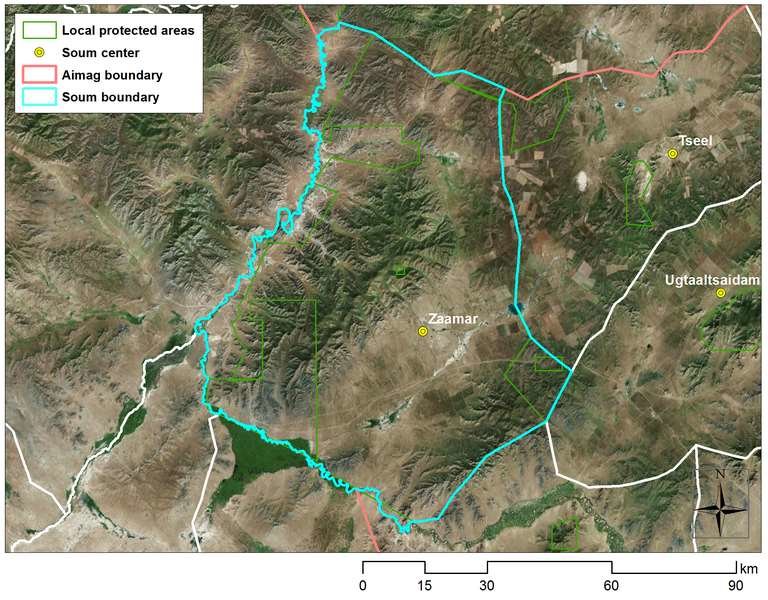 Zaamar belongs to the Khentii mountainous region, which has a well-developed river network, abundant permafrost, high moisture content compared to other large regions, and a sharp continental climate.
Landscape substructure: Tertiary
Socio-economic phenomena, especially mining, has impacted strongly in the area.
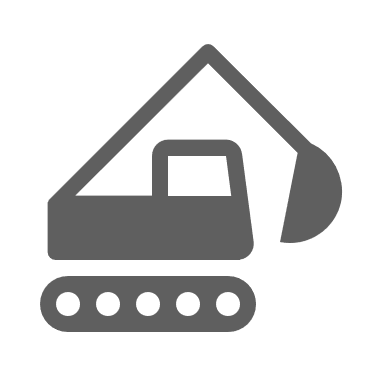 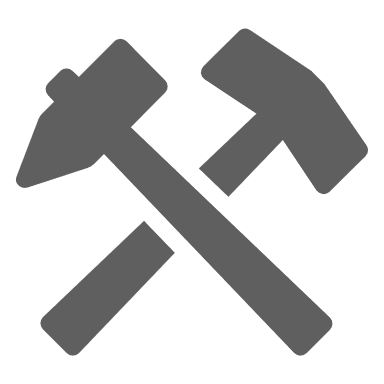 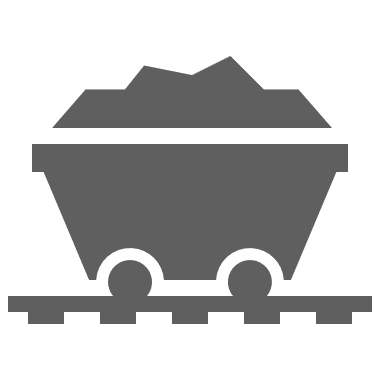 ENVIRONMENTAL ISSUE
Irresponsible mining
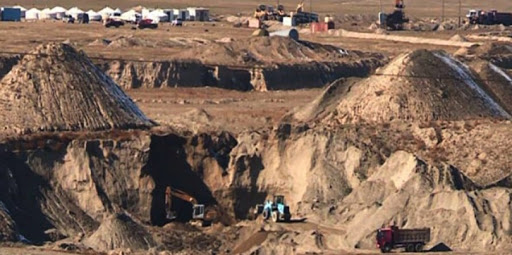 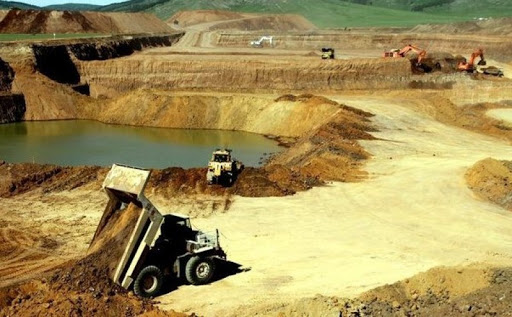 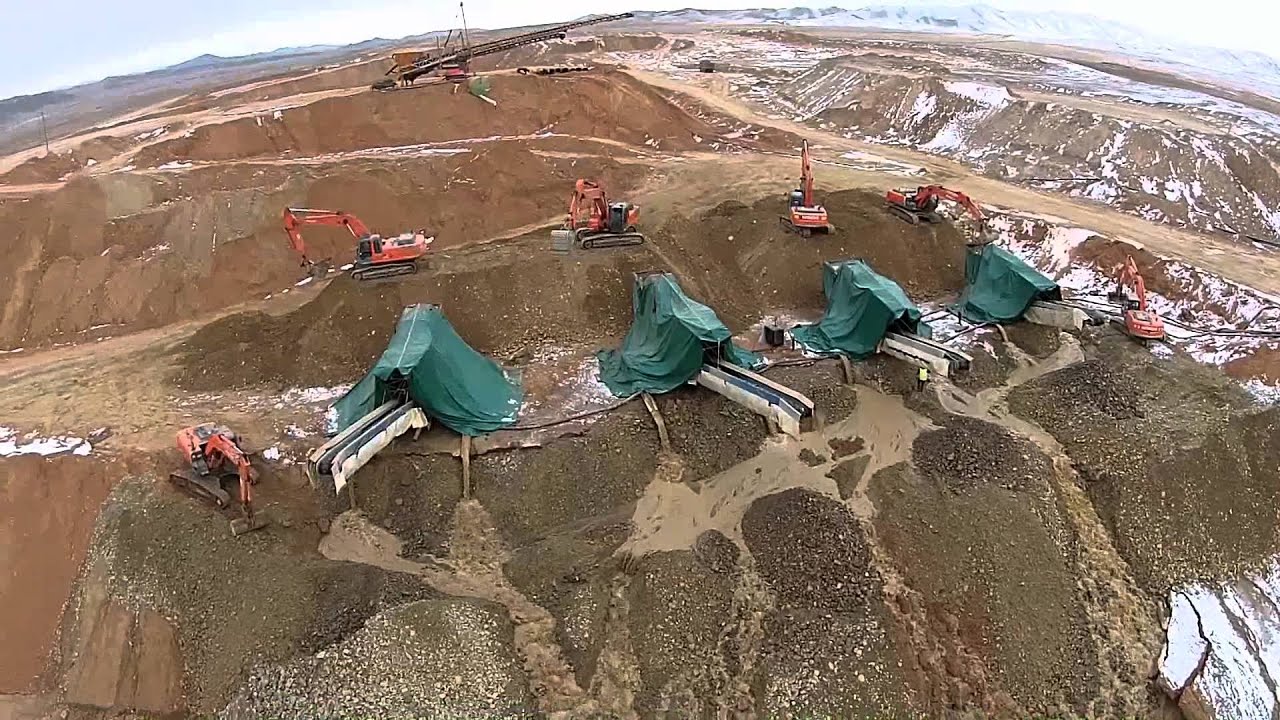 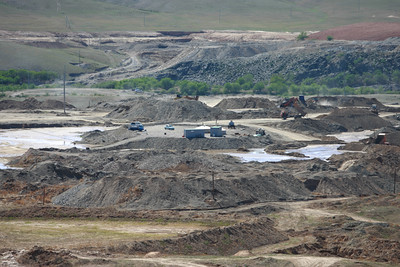 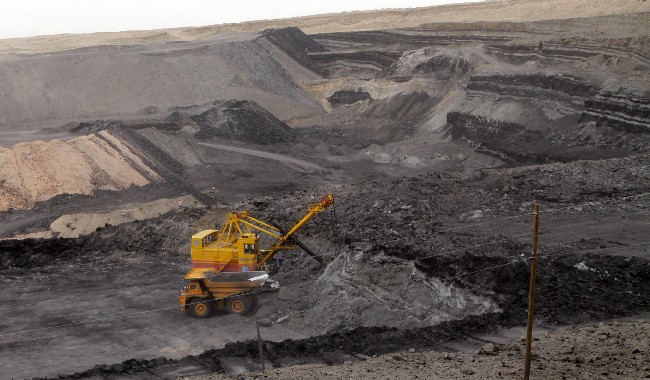 ENVIRONMENTAL ISSUE
Illegal mining (Individuals called  as “Ninja”)
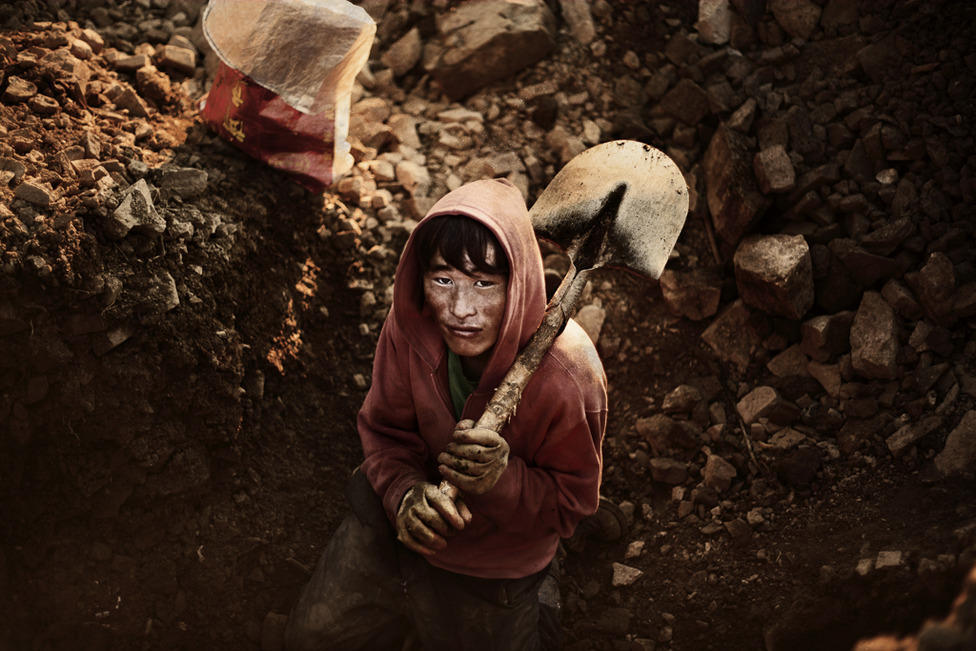 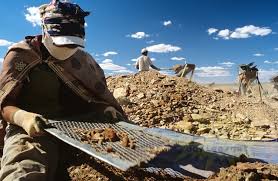 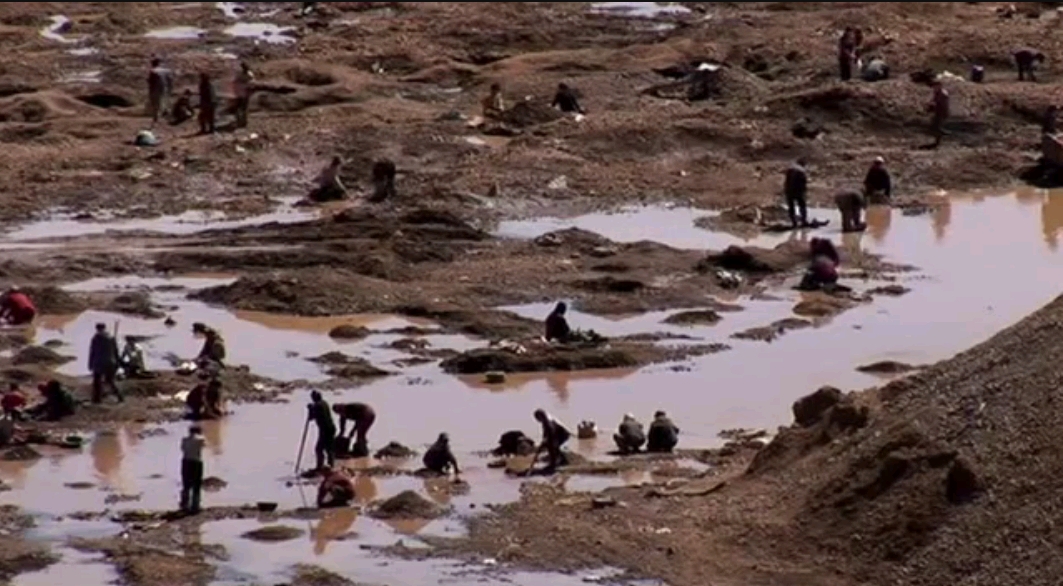 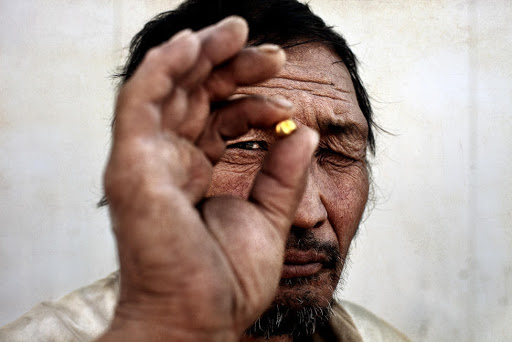 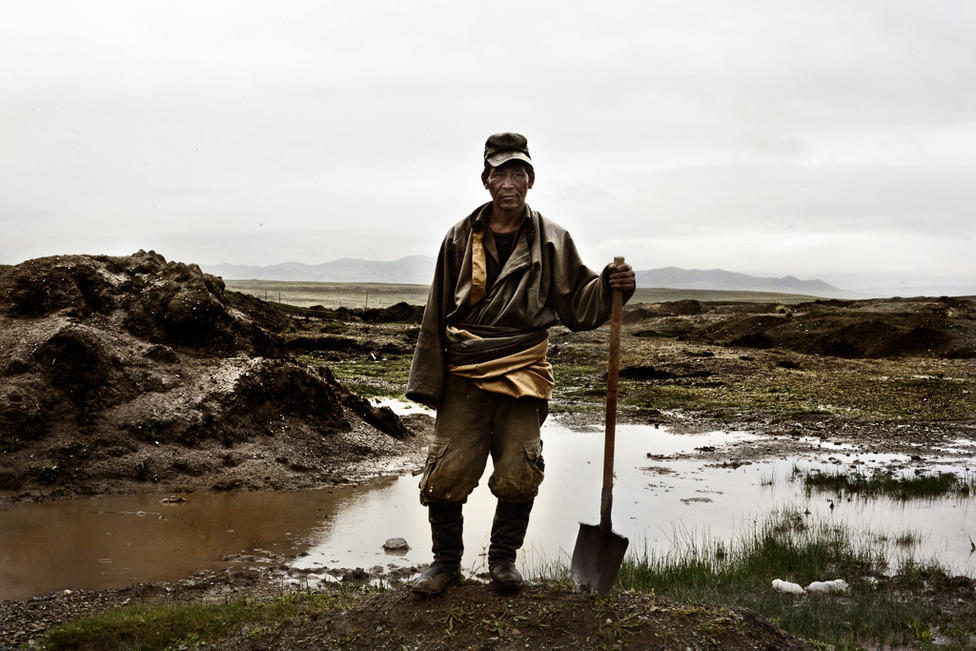 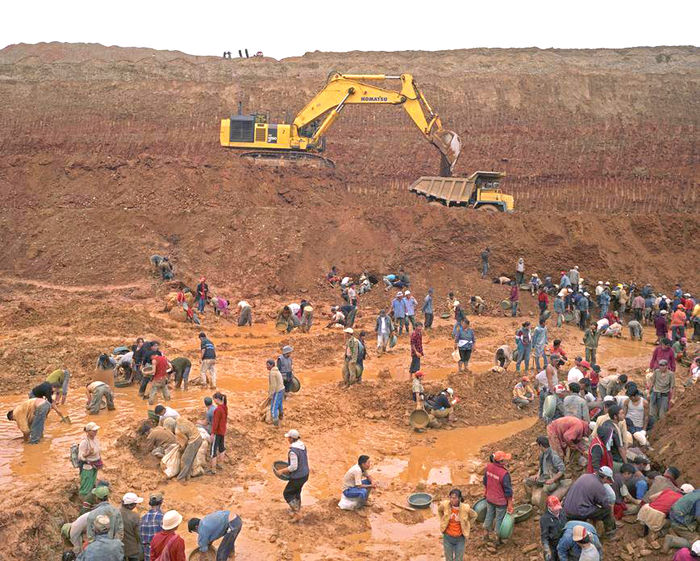 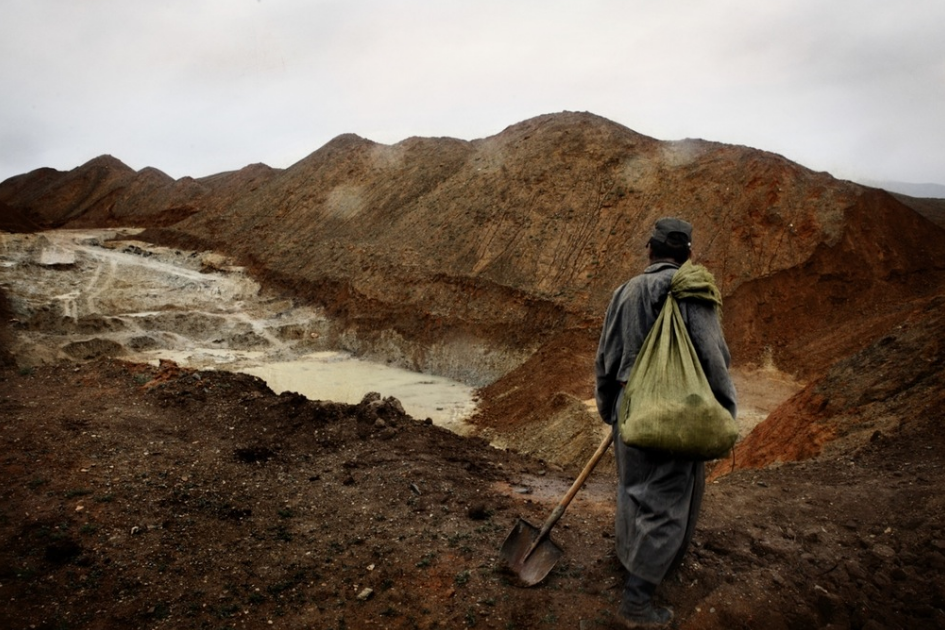 POSSIBLE SOLUTIONS
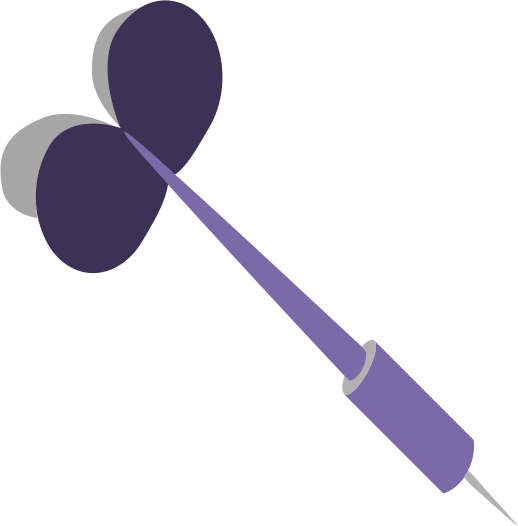 What actions can be solutions to this environmental issue, 
and how to deal with it?
Strengthening and amending the law on mining activities
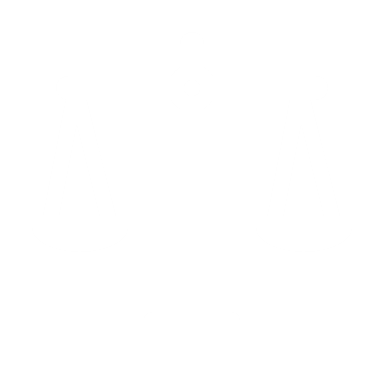 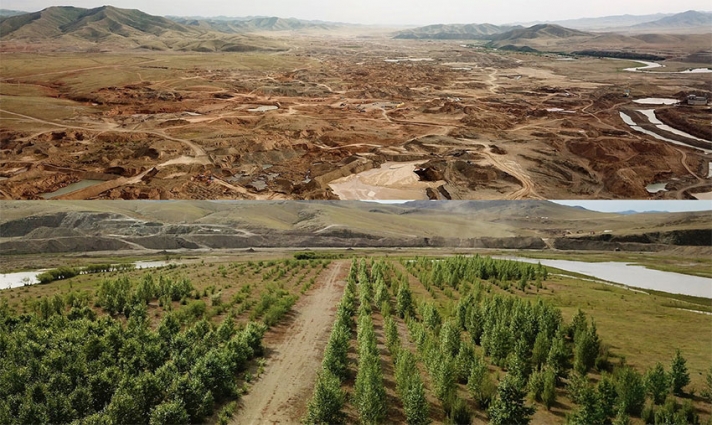 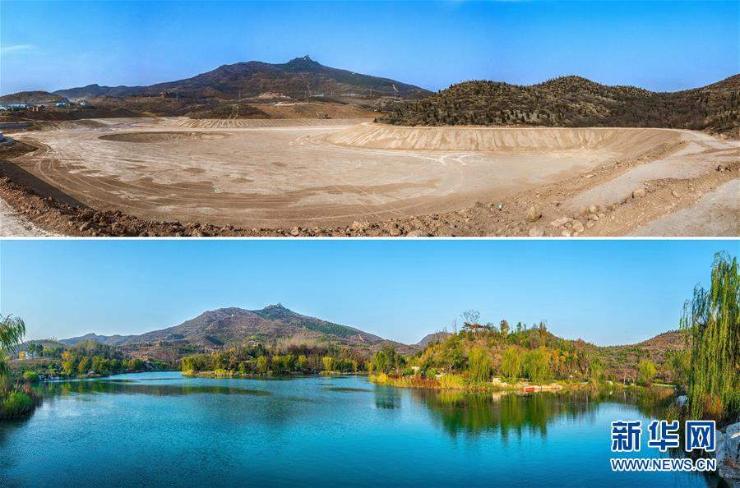 State should check regularly and let companies to do restoration up to standard
To increase public awareness of mining impact on the environment
To provide workplaces for ninjas “illegal individual miners”
Mining is not only about earning money or gold, but also it is about the environment
The economy of Mongolia is traditionally based on agriculture and livestock. Thus, support “ninjas” to work in the field of agriculture.
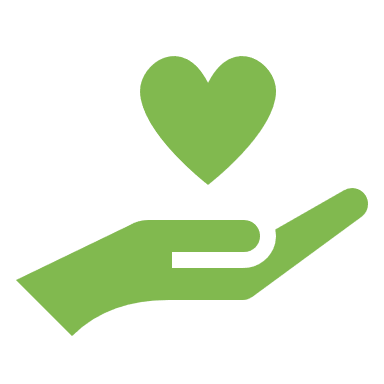 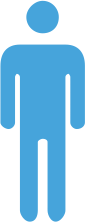 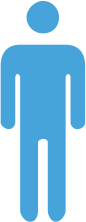 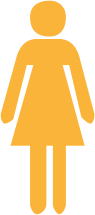 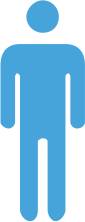 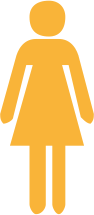 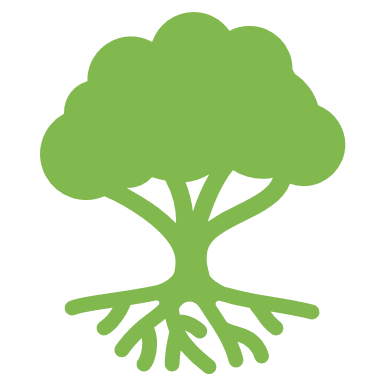 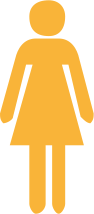 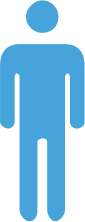 To seek financial aid for restoration work in the destructed area from possible funds
To increase the number of environmental specialists
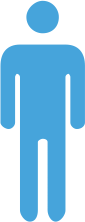 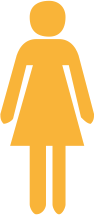 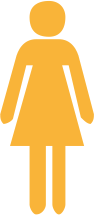 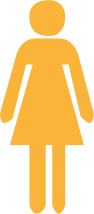 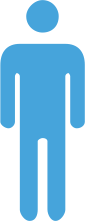 State needs to consider importance of environment and promote professions related to environment for young pupils
Locals, administration sectors could write project proposals of restoration area for international funds
THANK YOU FOR THE ATTENTION
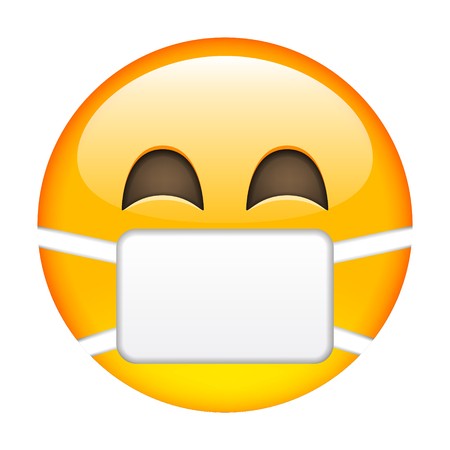 Wear facemasks and stay healthy!
Bayartulga Altankhuyag
yaltankh@mendelu.cz